Content Literacy Instructional Shifts for Social Studies
Facilitator
Auddie Mastroleo ҉   OCM BOCES Network Team
Common Core Shifts ELA & Content Literacy
[Speaker Notes: Use Common Core Shifts ELA/Literacy: Planner in conjunction. Participants read through the expanded explanations of the shifts. Encourage discussion around the language used & what these shifts might mean in individual schools/districts.]
SHIFT 1

Grades
PK-5
Balancing Informational & Literary Texts
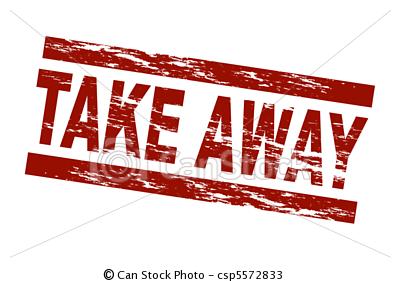 12th grade
8th grade
Increase in teaching and learning with non-fiction text
4th grade
[Speaker Notes: This shift is intended to prepare our students for the demands and the reality of college and career expectations for reading (and essentially writing).
Teachers will need to evaluate the make-up of their classroom libraries/teaching materials to determine if there is sufficient resources available to them to make this shift. School librarians will need to be consulted as a resource to support teachers and to ensure library selections reflect this shift as well.]
SHIFT 2

Grades
6-12
Knowledge in the disciplines
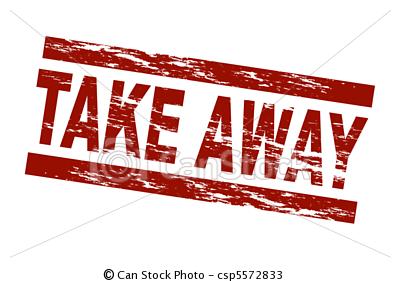 Expectation of rigorous domain specific literacy instruction outside of ELA
[Speaker Notes: Conscious effort to weave/embed content area literacy into the Standards to ensure that literacy instruction is shared across the disciplines & not the sole responsibility of the ELA teacher. Students are expected to read and write with competency within specific disciplines and content teachers are expected to provide these experiences with equal rigor i.e., provide models of quality reading and writing examples specific to a domain; examine structures inherent to domain specific reading and writing tasks; multiple opportunities for practicing domain specific reading and writing tasks, etc. Teachers would be wise to engage in collaborative efforts to find common ground in supporting literacy instruction school-wide i.e., developing a common writing rubric from which all students and teachers would gauge progress.]
SHIFT 1

Balancing Informational and Literary Texts

SHIFT 2

Building Knowledge in the Disciplines
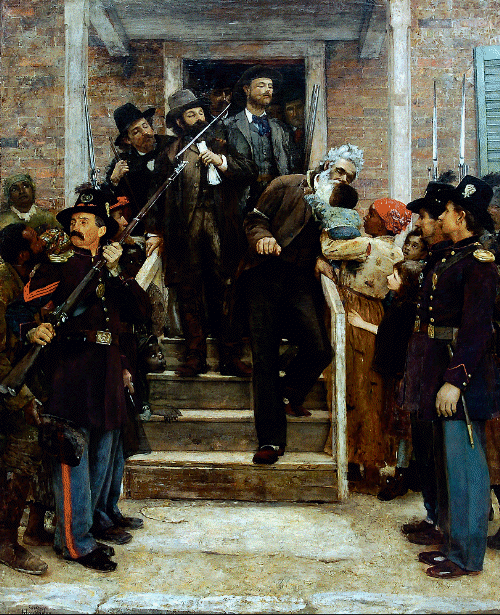 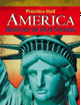 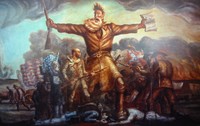 [Speaker Notes: Pre-CCLS: A unit of study might be based on one core fictional text and exhibit an inclusive focus on just the one text (i.e., Class, for the next few weeks, we will be reading and studying period leading up to the civil war). Outside (other) text references are brief in nature and not included in the original unit plans, often offered as on-the-spot examples to help further explain, support, or identify the sole work being studied.]
SHIFT 1

Balancing Informational and Literary Texts

SHIFT 2

Building Knowledge in the Disciplines
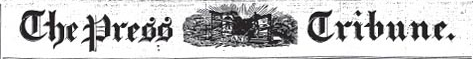 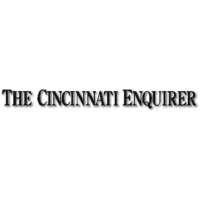 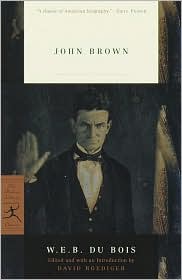 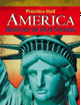 Paired Texts:  Hero or Villain?
[Speaker Notes: Post-CCLS: A unit utilizing paired texts of both fiction and nonfiction are given (fairly) equal billing in the study of a larger, key theme (John Brown:  Hero or Villain?). This balance of texts provides students with practice reading different text structures as well as opportunities to learn about the subject matter in the discipline.]
Social studies pre and post shift notes
Turn and Talk
Share your initial 
thinking and 
reactions
SHIFT 3
Staircase of complexity
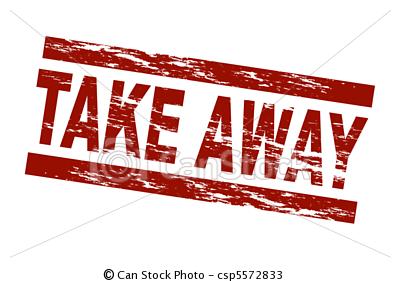 Expectation of proficiency and independence in reading grade level text
Appendix B: 

Text Exemplars and Sample Performance Tasks
[Speaker Notes: Steady decline in K-12 reading difficulty and sophistication of text
College and workplace reading demands have held steady or increased, creating a gap which hinders students’ ability to read at or above grade level and with little to no assistance]
Pre-ccls
SHIFT 3

Staircase of Complexity
John Brown
	“When the state of Virginia hanged Brown for treason on December 2, 1859, church bells across the North tolled to mourn the man who many considered a hero.  But, southerners were shocked.  People in the North were praising a man who had tried to lead a slave revolt!  More than ever, many southerners were convinced that the North was out to destroy their way of life.”
[Speaker Notes: Flesch-Kincaid 7.1 reading level




Pre-CCLS: This might be a typical text-book explanation for one piece of the hanging of John Brown and it effects on the climate of the nation. The text is not particularly demanding in terms of understanding the concept.]
Post-ccls
SHIFT 3

Staircase of Complexity
Enquirer

We rejoice that old BROWN has been hung. He was not only a murderer of innocent persons, but he attempted one of the greatest crimes against society -- the stirring up of a servile and civil war. He has paid the penalty for his crimes, and we hope his fate may be a warning to all who might have felt inclined to imitate his aggressive conduct..
Press and Tribune

John Brown dies to-day! …The man's heroism which is as sublime as that of a martyr, his constancy to his convictions, his suffering, the disgraceful incidents of his trial, the poltroonery of those who will lead him forth to death, have excited throughout all the North strong feeling of sympathy in his behalf, but no where, within our knowledge, is the opinion entertained that he should not be held answerable, for the legal consequence of his act.
[Speaker Notes: Enquirer:  9th grade

Press and Tribune:  12th grade



Post-CCLS: When confronted with the increased demands of text complexity required by the CCLS, one can quickly see the difference in what students would need to understand reading this as to what they needed to understand the text in the previous slide. Excerpted from two newspaper articles, one from the Democratic viewpoint and one from the Republican viewpoint.  These texts feature language and opinion that were not as evident or prevalent in the previous slide.]
SHIFT 4
Text-based answers
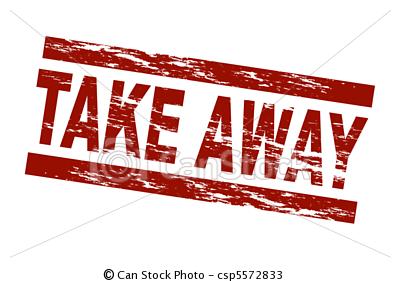 Questions are purposefully planned & direct students to closely examine the text
[Speaker Notes: Text-based answers (student focus) can be flipped to “text-dependent questions” (teacher focus). The development of questions can no longer be on the fly or an after-thought of instruction. Quality, thoughtful questions require purposeful planning and consideration for where they will lead students in their learning. Text-dependent questions by nature will require students to make multiple forays into the text, examining specific passages, sentences, and words, driving the need for close reading to determine what the author is expressing through the text. Questions that require students to not attend to the text are discouraged. Connections students make to the text should always lead them back to the actual text in question.]
Pre-ccls
SHIFT 4

Text-based Answers


Question:

Describe how John Brown’s raid increased tensions between the North and the South.
John Brown
	“When the state of Virginia hanged Brown for treason on December 2, 1859, church bells across the North tolled to mourn the man who many considered a hero.  But, southerners were shocked.  People in the North were praising a man who had tried to lead a slave revolt!  More than ever, many southerners were convinced that the North was out to destroy their way of life.”
[Speaker Notes: Pre-CCLS: Students would not necessarily need to read a specific text in order to answer this question. Currently posed, students’ answers would be based on prior knowledge and experiences and reading of the textbook alone.  The CCLS requires students to base answers upon what a text says or doesn’t say. Personal connections and prior knowledge are acceptable as long as the text under study remains the focus of their analysis.]
Post-ccls
SHIFT 4

Text-based Answers


Question:

Compare and contrast the reaction of John Brown’s hanging by the two newspaper excerpts. How could these articles contribute to the tensions between the North and the South?

Use specific examples from the text to support your answer.
Enquirer

We rejoice that old BROWN has been hung. He was not only a murderer of innocent persons, but he attempted one of the greatest crimes against society -- the stirring up of a servile and civil war. He has paid the penalty for his crimes, and we hope his fate may be a warning to all who might have felt inclined to imitate his aggressive conduct..
Press and Tribune

John Brown dies to-day! …The man's heroism which is as sublime as that of a martyr, his constancy to his convictions, his suffering, the disgraceful incidents of his trial, the poltroonery of those who will lead him forth to death, have excited throughout all the North strong feeling of sympathy in his behalf, but no where, within our knowledge, is the opinion entertained that he should not be held answerable, for the legal consequence of his act.
[Speaker Notes: Post-CCLS: Questions are planned with the text in mind, requiring students to go beyond the literal to more in-depth analysis of the text under discussion while building knowledge in the content. Students must cite specific references and examples from the texts, but can still build meaning for themselves by considering the text through the lens of introspection.]
Social studies pre and post shift notes
Turn and Talk
Share your initial 
thinking and 
reactions
SHIFT 5
Writing from sources
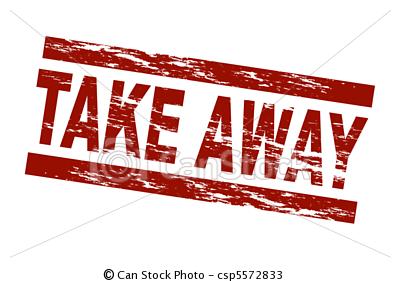 Argumentative writing is especially prominent in the CCLS
Appendix C: 
Samples of Student Writing
[Speaker Notes: Writing from sources can be directly connected to text-based answers in that students will need to examine texts closely in order to respond in writing to those texts. The CCLS support three specific writing genres (although others are not specified, there is room for teacher discretion on the inclusion of relevant writing tasks) with Argument taking center stage. There is a heavy emphasis on students being able to construct sound arguments across the disciplines using multiple sources, relevant evidence, and balanced analyses. Writing tasks should range from short on-demand tasks to longer research-type writing assignments.]
SHIFT 5

Writing from Sources
[Speaker Notes: Pre-CCLS: This writing prompt requires no text association for the students in order to answer. The new CCLS requires proficient and rigorous analysis of texts in writing. 

With the emphasis on close reading of text and students’ ability to respond to those texts, writing tasks or prompts will need to reflect this change. Students will be required to use the text flexibly to not only support arguments, but to inform as well. Narrative writings are still required, but take on a less prominent role in the CCLS as students progress through the grades.]
SHIFT 5

Writing from Sources
Critical Lens

Nothing is given to man on earth – struggle is built into the nature of life, and conflict is possible -  the hero is the man who lets no obstacle prevent him from pursuing the values he has chosen.
[Speaker Notes: Post-CCLS: The writing prompt for this unit requires students to demonstrate their understanding of the event of John Brown’s hanging by specifically referring to the texts studied. 

With the emphasis on close reading of text and students’ ability to respond to those texts, writing tasks or prompts will need to reflect this change. Students will be required to use the text flexibly to not only support arguments, but to inform as well. Narrative writings are still required, but take on a less prominent role in the CCLS as students progress through the grades.]
SHIFT 6
Academic vocabulary
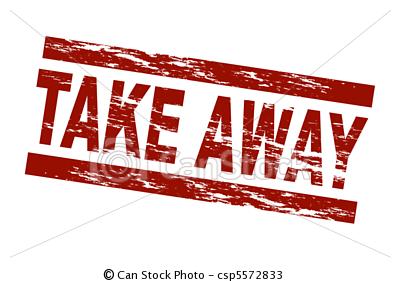 Ramp up instruction of Tier Two words
[Speaker Notes: Vocabulary is one area of instruction where the research is clear on what students need in order to be successful readers and writers. Explicit instruction of Tier 2 and Tier 3 words is crucial for students to engage fully with grade level text. Tier 2 words are emphasized in the CCLS for direct instruction for the reasons defined in the slide. They are the gateway for many of the complex texts students will be required to access proficiently and independently. An example of a Tier Two word might be “determined”. This word has high-utility across content areas, not specific to one domain, and is generally not defined in context. An example of a Tier Three word might be “mass production”. This word is domain specific (SS), will most likely be defined within the context of the course content or heavily scaffolded via pictures, graphs, bolded within the text, or defined within a glossary.]
SHIFT 6

Academic Vocabulary
[Speaker Notes: Pre-CCLS: Vocabulary selections for the Civil War would focus specifically on Tier 3 words with little to no direct instruction of Tier 2 words.

Tier 3 (domain specific) vocabulary are often well-supported instructionally as they are the key concepts and/or terms students need to access the content. Hence, class time is dedicated to the direct instruction of such words. Due to other factors (mostly a lack of time and uncertainty of which words to select), many Tier 2 words (those non-domain specific words, not well-defined through context) are not adequately identified for direct instruction. Students, therefore, are left to figure these words out on their own often minimizing their understanding of the text.]
SHIFT 6

Academic Vocabulary
[Speaker Notes: Post-CCLS: Continuing with the Hero or Villain? lesson, an increase in attention to the direct instruction of Tier 2 words (in addition to Tier 3 words) is expected.

With a shift in the text expectations, so too comes a shift in the vocabulary instruction students must receive. Text selections from primary sources or authentic texts often do not demonstrate a level of text cohesion one might find in a heavily scaffolded textbook. As a result, equal attention to those words exhibiting the characteristics of Tier 2 Words is required so that students can better access i.e., understand and attend to the increased demands of the text.]
Social studies pre and post shift notes
Turn and Talk
Share your initial 
thinking and 
reactions
Questions? Concerns? Notices?
[Speaker Notes: Take notes from the audience concerning what they are thinking will need to be done as a result of these shifts.]